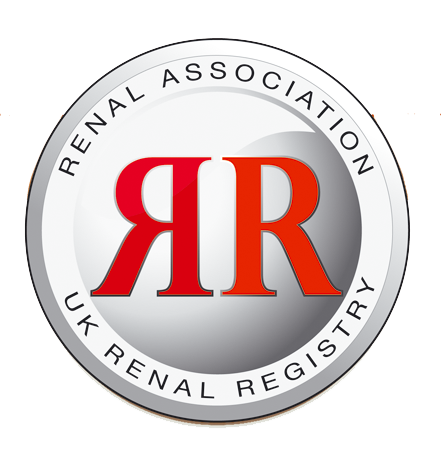 Figure 4.1. RRT treatment used by prevalent paediatric patients <16 years old on 31/12/2015
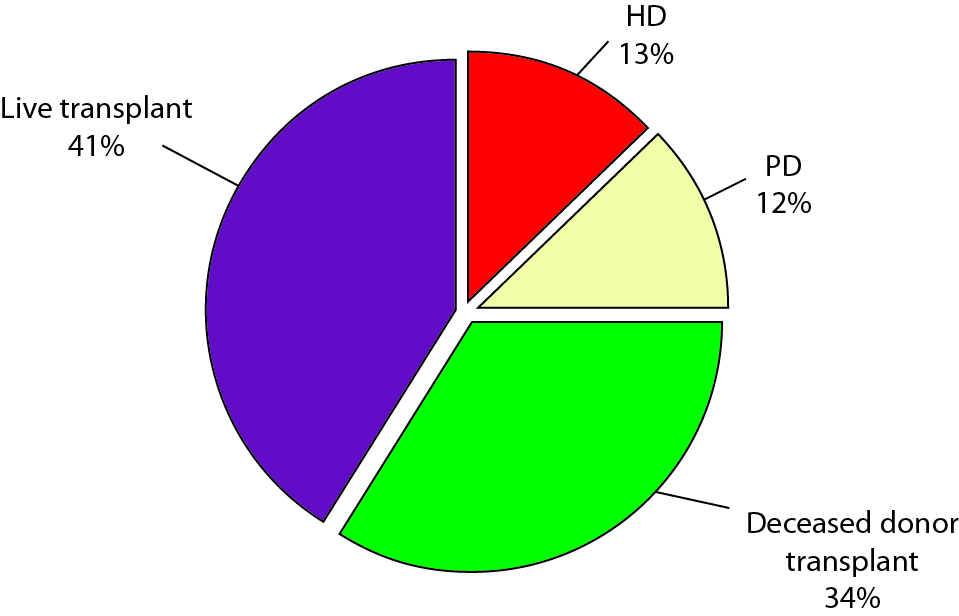 UK Renal Registry 19th Annual Report
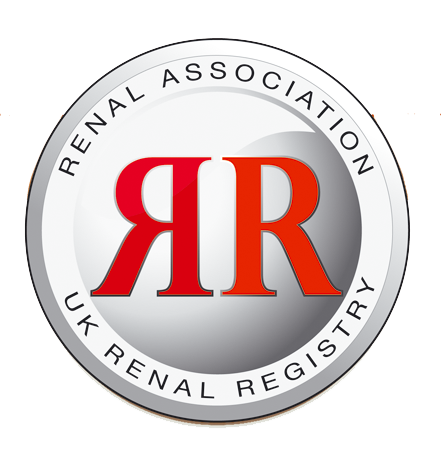 Figure 4.2. Treatment modality at start of RRT in prevalent
paediatric patients <16 years old on 31/12/2015
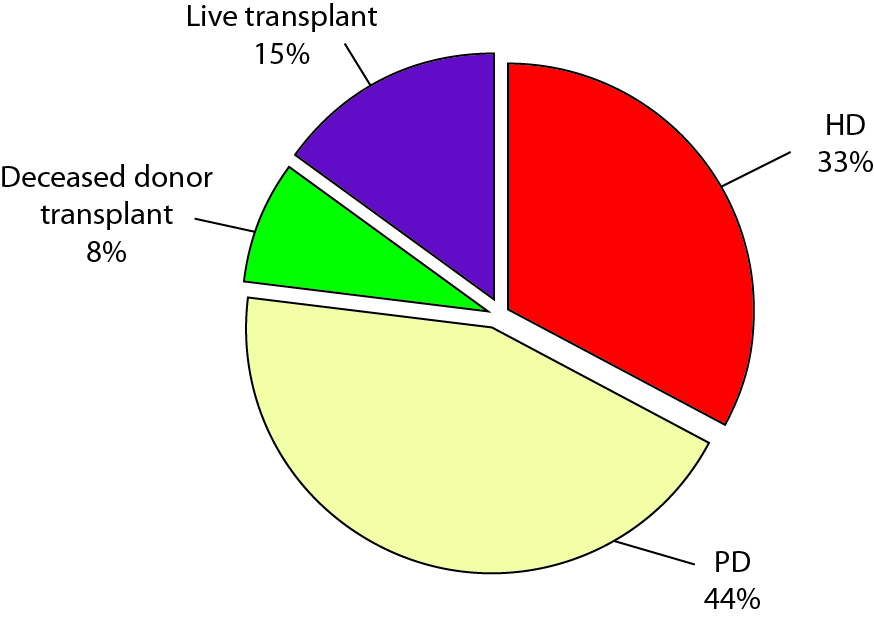 UK Renal Registry 19th Annual Report
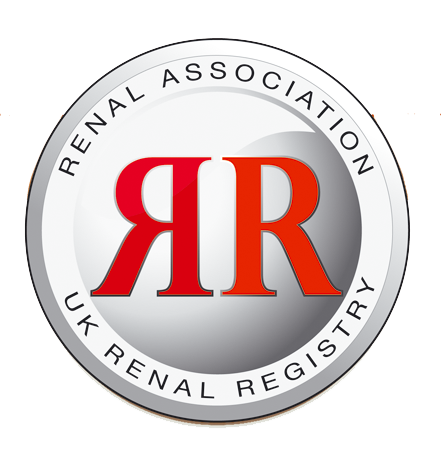 Figure 4.3. Primary renal disease percentage in the UK paediatric incident and prevalent ERF population <16 years old in 2015 for patients with a reported causative diagnosis
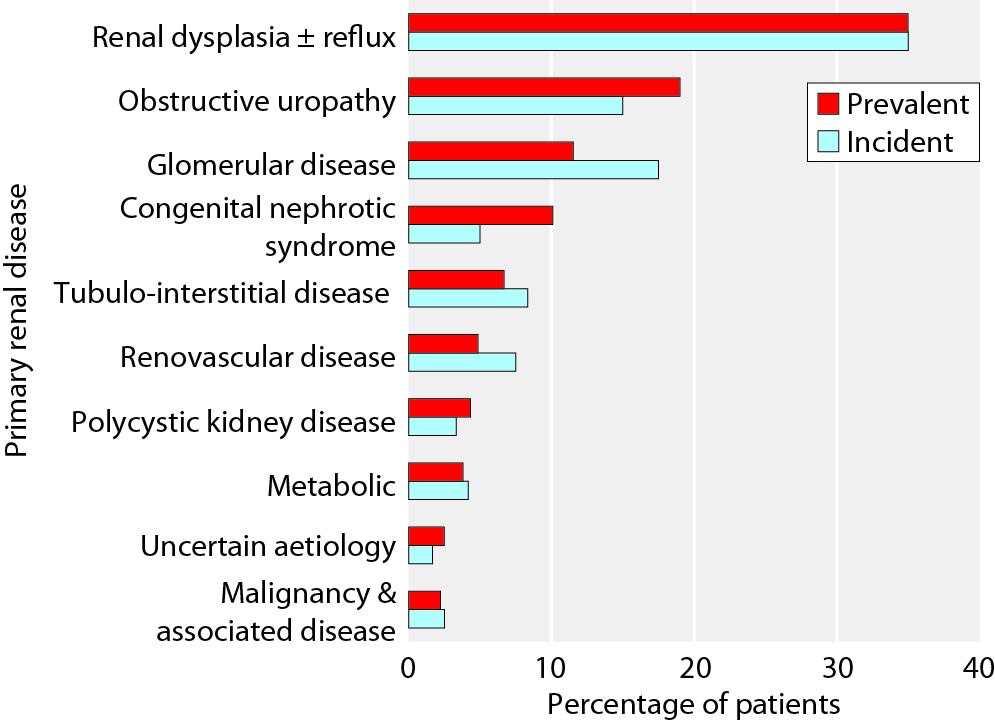 UK Renal Registry 19th Annual Report
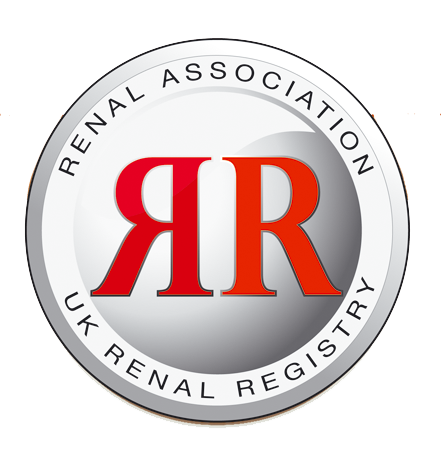 Figure 4.4. Treatment modality at start of RRT for the UK paediatric incident ERF population <16 years old, by five-year time period
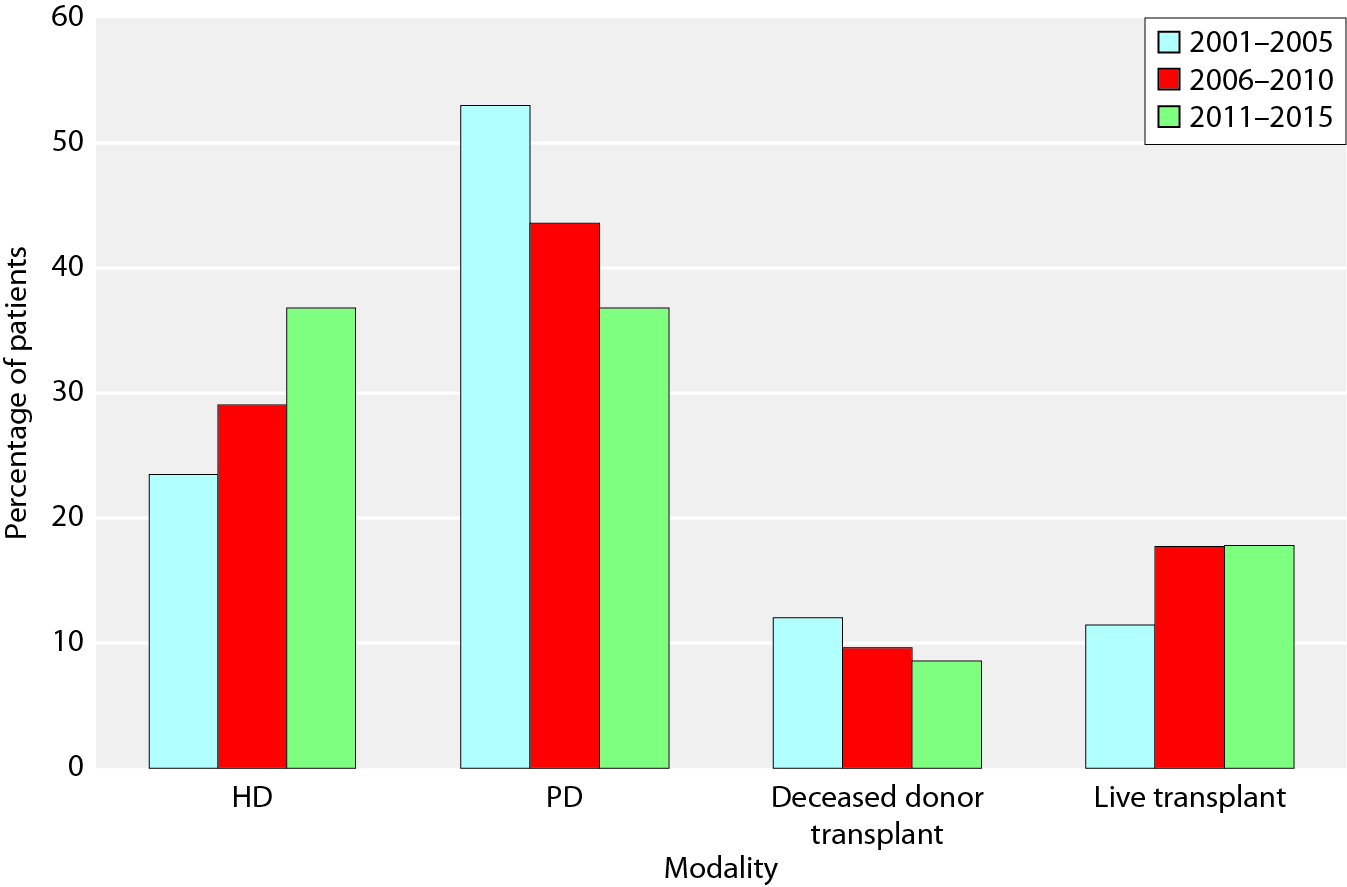 UK Renal Registry 19th Annual Report
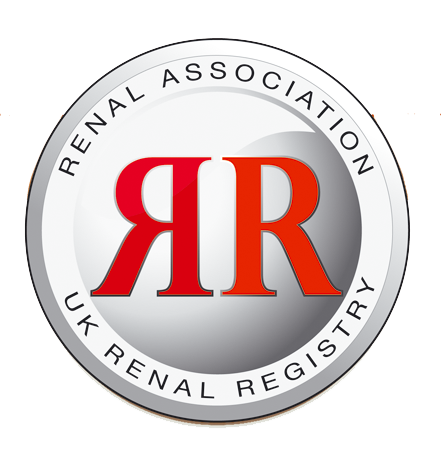 Figure 4.5. Unadjusted Kaplan-Meier survival in the UK paediatric ERF population <16 years old starting RRT between 2001 and 2014, by age at start
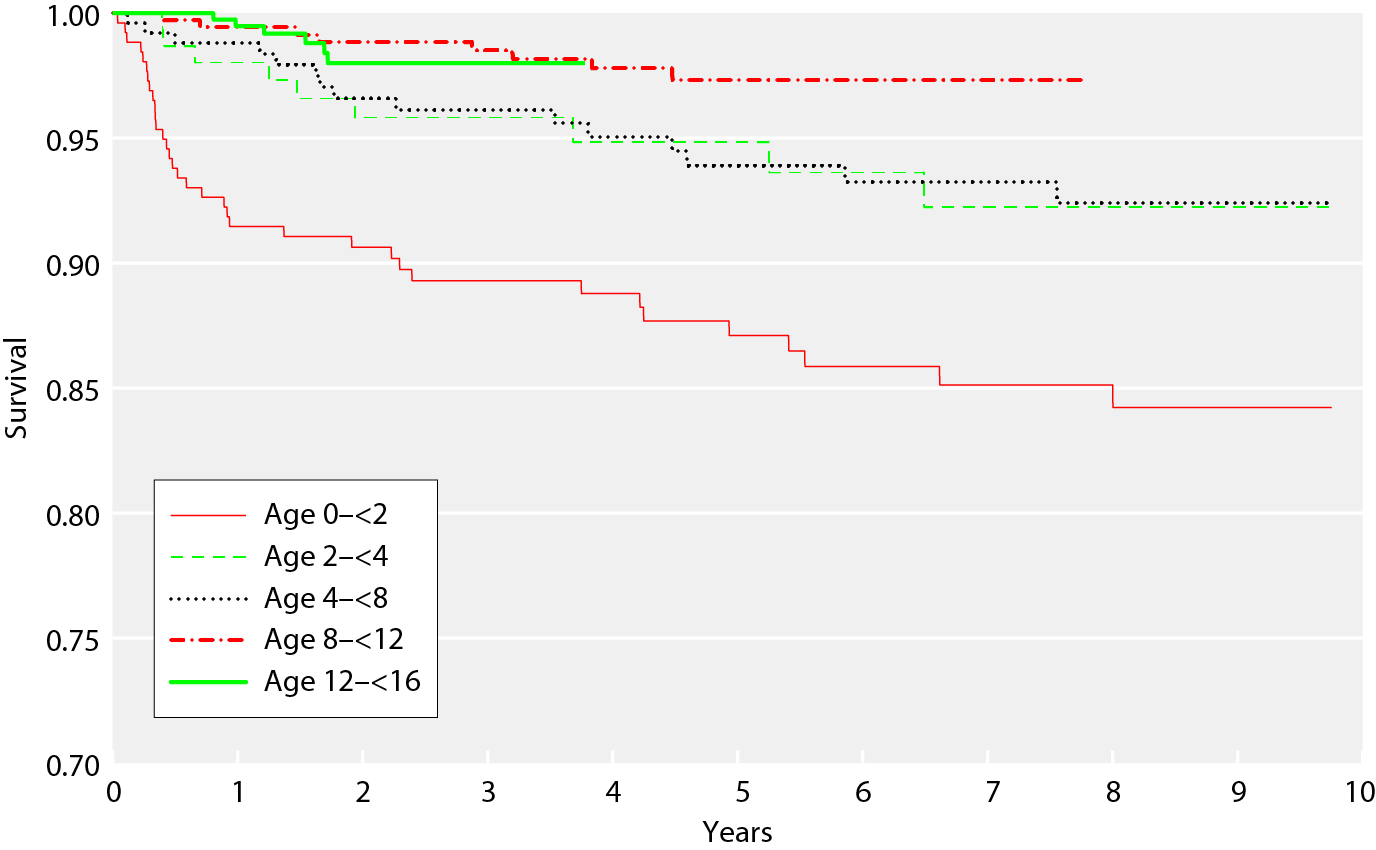 UK Renal Registry 19th Annual Report